Shape capture:Visual Hull Foundations
Ahmed Elhayek
june, 4 2012
Motivation
Visual Hull (VH) or Shape-From-Silhouette(SFS) is a popular method of shape estimation

Many applications such as:
obstacle avoidance
human motion tracking and analysis

Advantages:
easy
provide an upper bound 

Limitation: 
coarse approximated with a few cameras.
Papers
The Visual Hull Concept for Silhouette-Based Image Understanding [TPAMI 1994]

Visual Hull Alignment and Refinement Across Time: A 3D Reconstruction Algorithm Combining Shape-From-Silhouette with Stereo [CVPR 2013]
Related Works
Shape-From-Silhouette (SFS) was first introduced by B. Baumgart in 1974

The idea of visual hall (VH) was first introduce by A. Laurentini in 1991:
The visual hull: A new tool for contour-based image understanding

Thereafter, different variations, representations and applications of SFS have been proposed
The Visual Hull Concept for Silhouette-Based Image understanding
The Visual Hull Concept
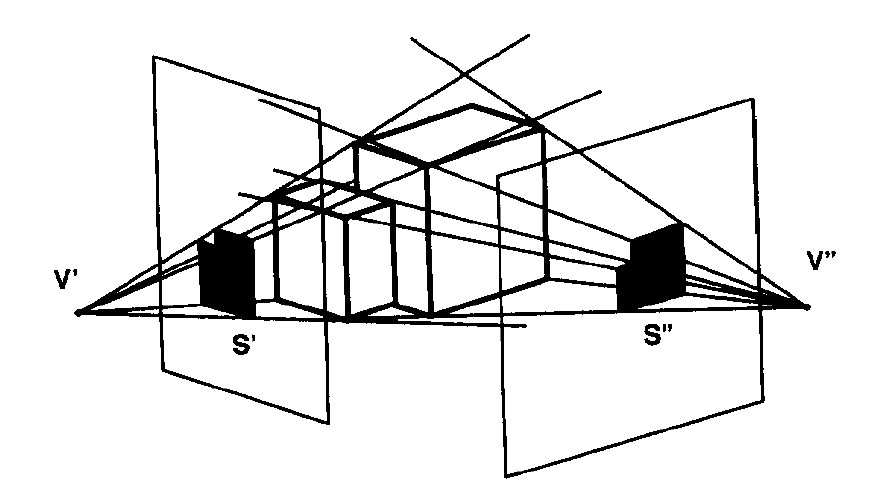 Volume intersection methods can't reconstruct a nonconvex object

The Visual hall (VH) was introduced to studies the nonconvex parts of the objects 

VH is the closest approximation of an object that can be obtained with the volume intersection approach
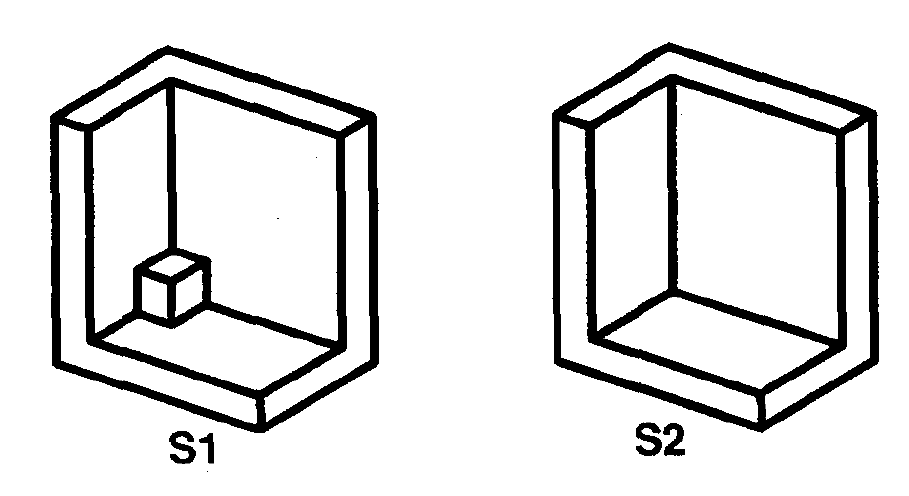 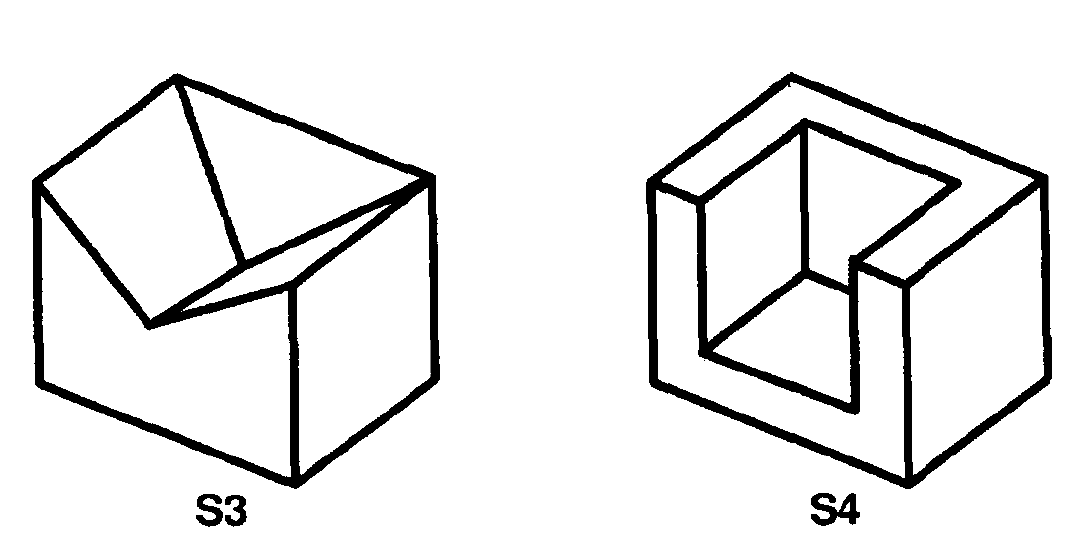 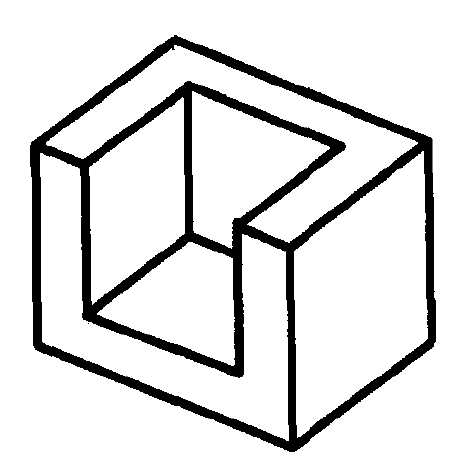 The Visual Hull Concept
VH answer the following question:
Which parts of the object affects its silhouettes?
Which part can be changed without affecting any silhouettes?
Which part can be exactly  reconstructed?
What is the closest approximation of the object?
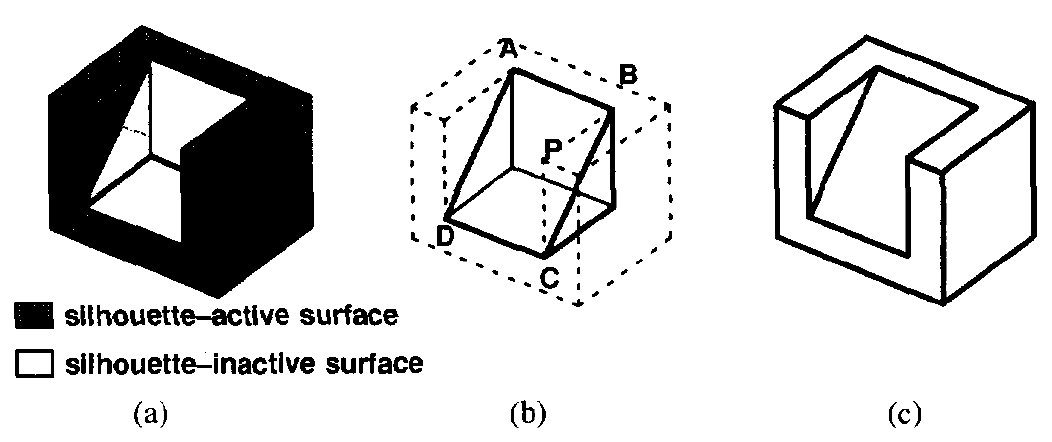 External Visual Hall
Definition: 
Given: an object S relative to a viewing region R 
VH(S, R)       , where for each point Q    VH(S, R) 
    the half-line starting at V and through Q                             contains at least a point of S.

It can be shown that: 
there is a unique 
          VH(S, R) ≤ CH(S) (convex hull),                  
 if R completely enclose S

S and S` can be discriminated iff
VH(S, R) ≠ VH(S`, R)

S can be exactly reconstructed by SFS iff S = VH(S, R)
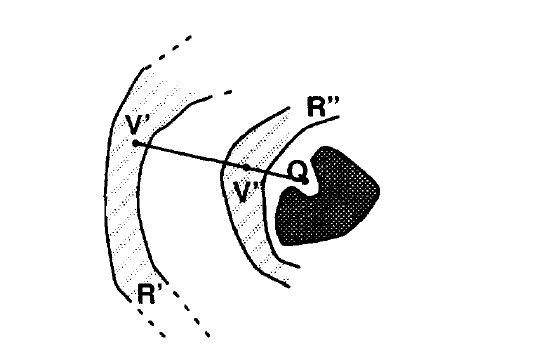 Unique VH
VH Answers
The VH answers for the previous question:
Which parts of the object affects its silhouettes?
Which part can be exactly  reconstructed?
   It is the common boundary between S and VH
    (silhouette-active surface of S)

Which part can be changed without affecting any silhouettes?
   It is the silhouette-inactive surface of S

Which is the closest approximation?
   VH(S, R)
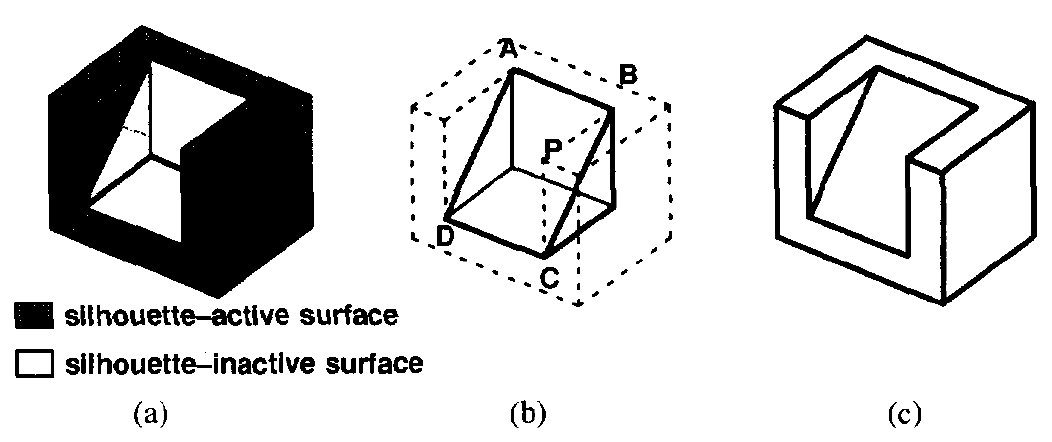 Interval Visual Hull (IVH)
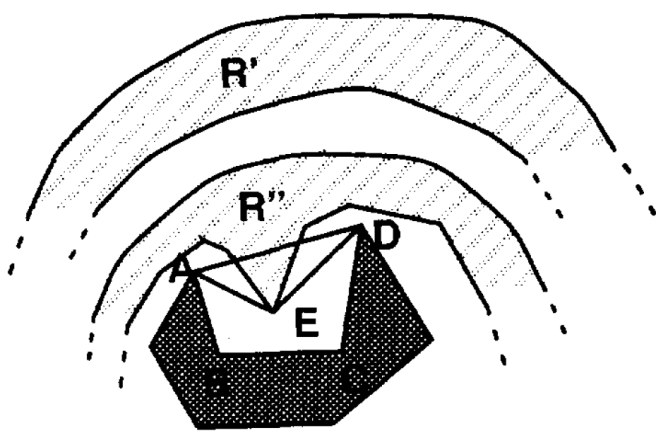 The viewing region is bounded by S

Q belongs to IVH(S) iff any half-line     		        passing through Q contains at least 	   		      one point of S.

For all the Objects so far IVH = S

IVH admits interesting visual interpretation not related to silhouettes, for example:

The internal silhouette-inactive surface, cannot be observed from any viewpoint V    CH(S).
Viewing regions
2D Visual Hull Algorithm
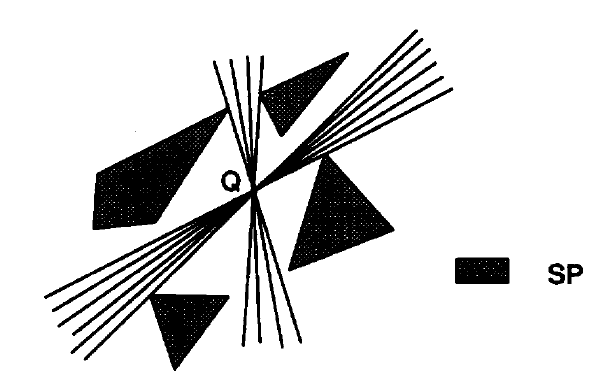 Works only for a set of polygons SP

Visual line: straight line belonging 		                  to Q that does not intersect SP

Visual lines of Q can be grouped                                      into a number of families

The visual number VN(Q, SP) is the number of families

Q    VH(SP) iff it’s VN(Q,SP) = 0

Active segment: boundary between                              points whose VN differ by one
Families of visual lines
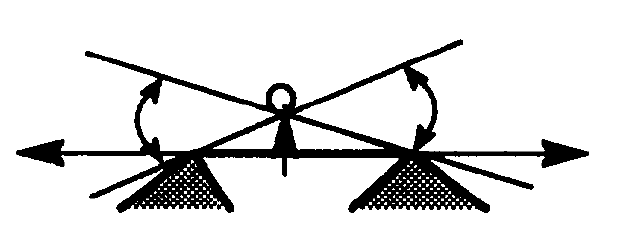 Active segment
2D Visual Hull Algorithm
Algorithm Outline: 
Compute all the active segments

Construct a partition of the plane                                                       produced by these segments using                                                                  plane sweep algorithm

Starting from a region inside object:                                                          
traverse the partition in order of adjacent
compute the visual number of each region

Merge the regions whose VN is zero
2D Visual Hull Algorithm - Example
Visual Hull Algorithm Extentions
Internal 2D VH: based on visual half-lines 












3D VH for polyhedra: based on active surfaces
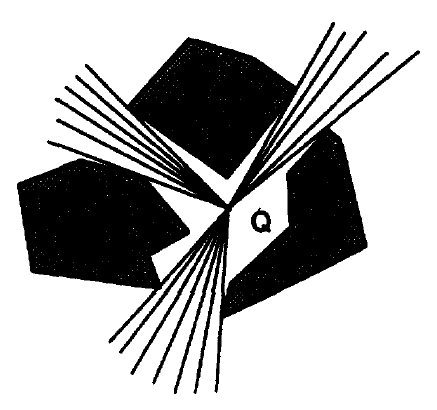 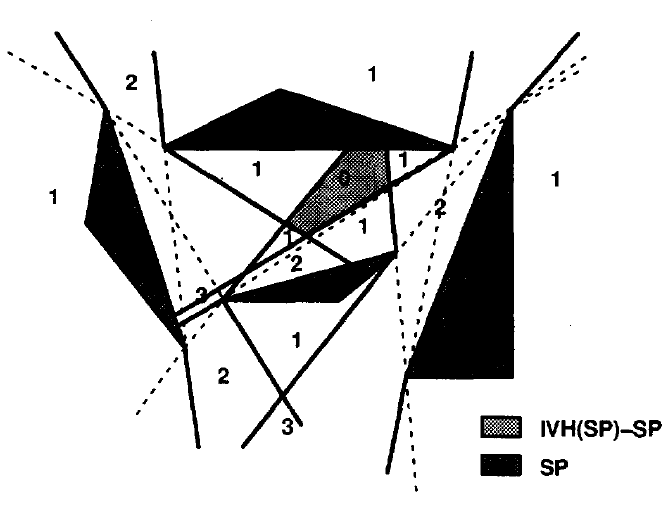 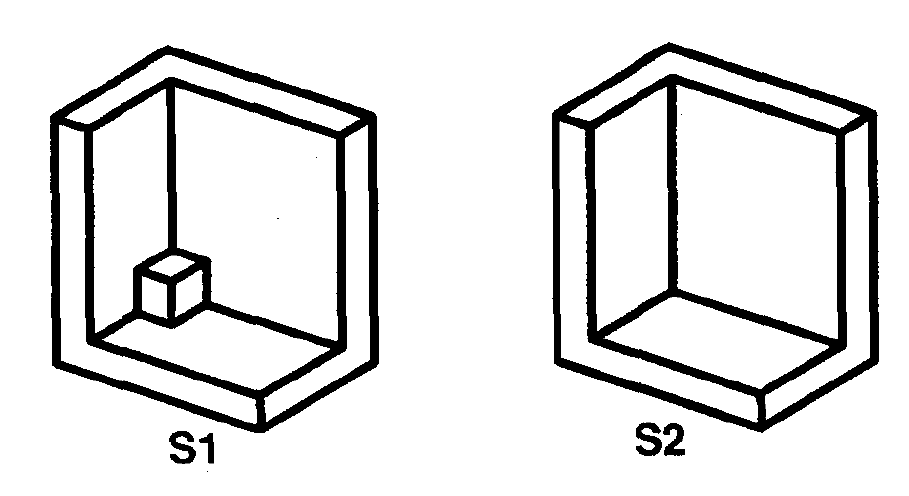 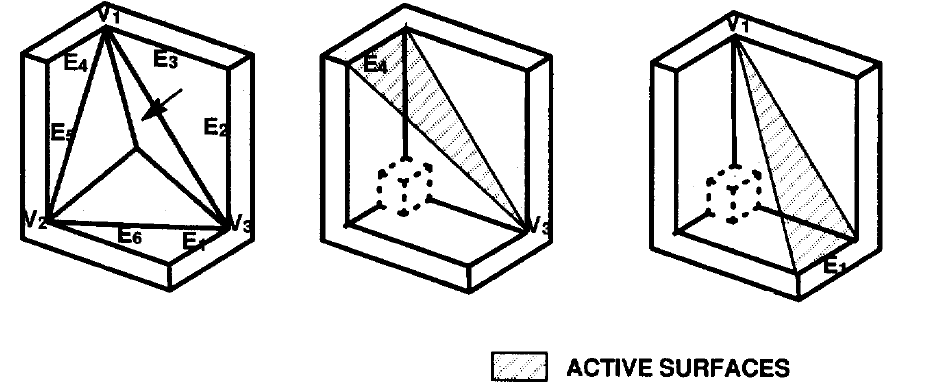 Visual Hull Alignment and Refinement Across Time: A 3D Reconstruction Algorithm Combining Shape-From-Silhouette with Stereo
Motivation
Shape-From-Silhouette (SFS) Limitation: 
coarse approximated with a few cameras.

Solution: increase the number of view by:

across space approach

across time approach by:

VH alignment: estimating the rigid motion between   the VH’s formed at different time instants

VH reﬁnement: combining them to get a tighter    bound on the object’s shape
Bounding Edge VH Representation
Sampling 2D points from the silhouette boundaries
Project each 2D points into 3D space
Project the ray to 	other silhouette images	
Re-projecting into 3D space
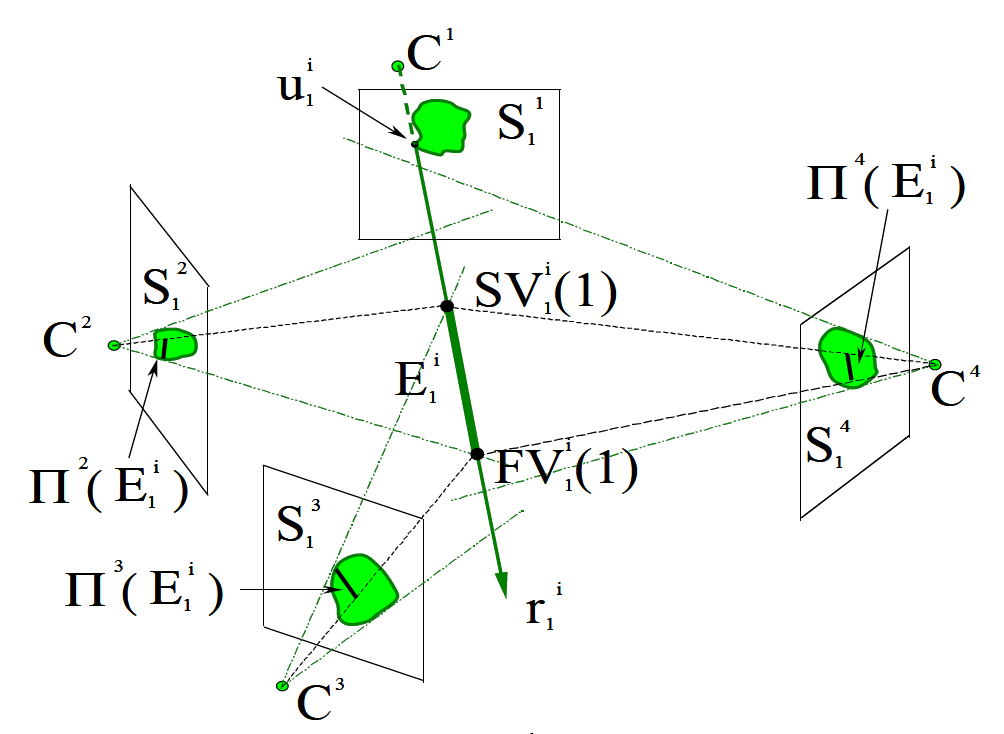 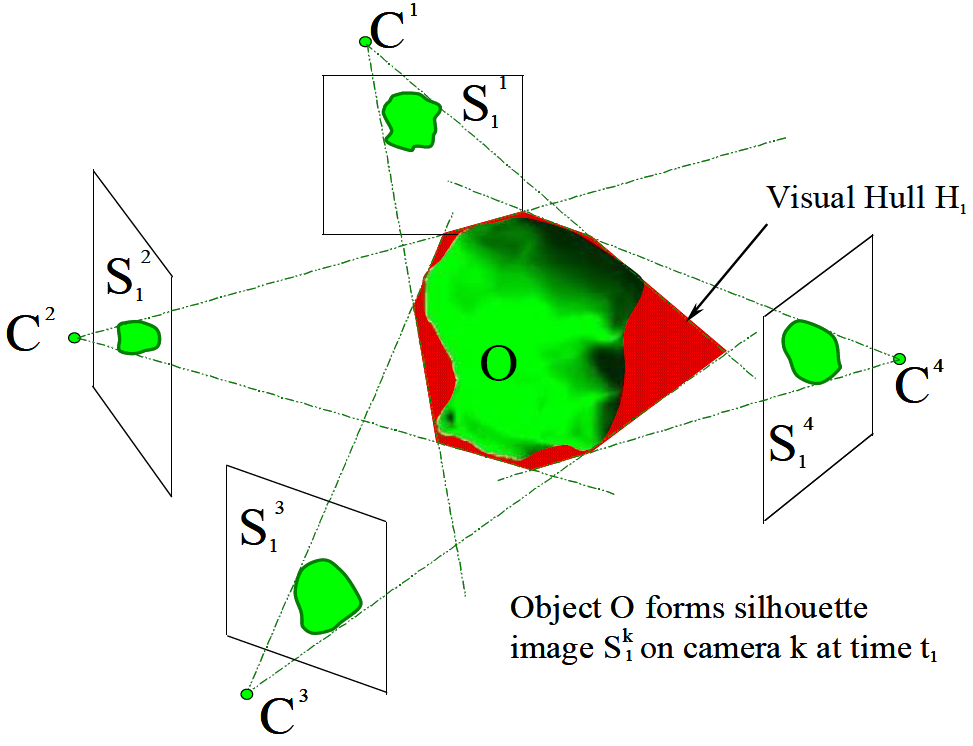 Locating 3D Colored Surface Points
Fundamental Properties of VH’s (FPVH):
Bounding edges touches the object at at least one point

FPVH + color stereo = 3D points on the surface
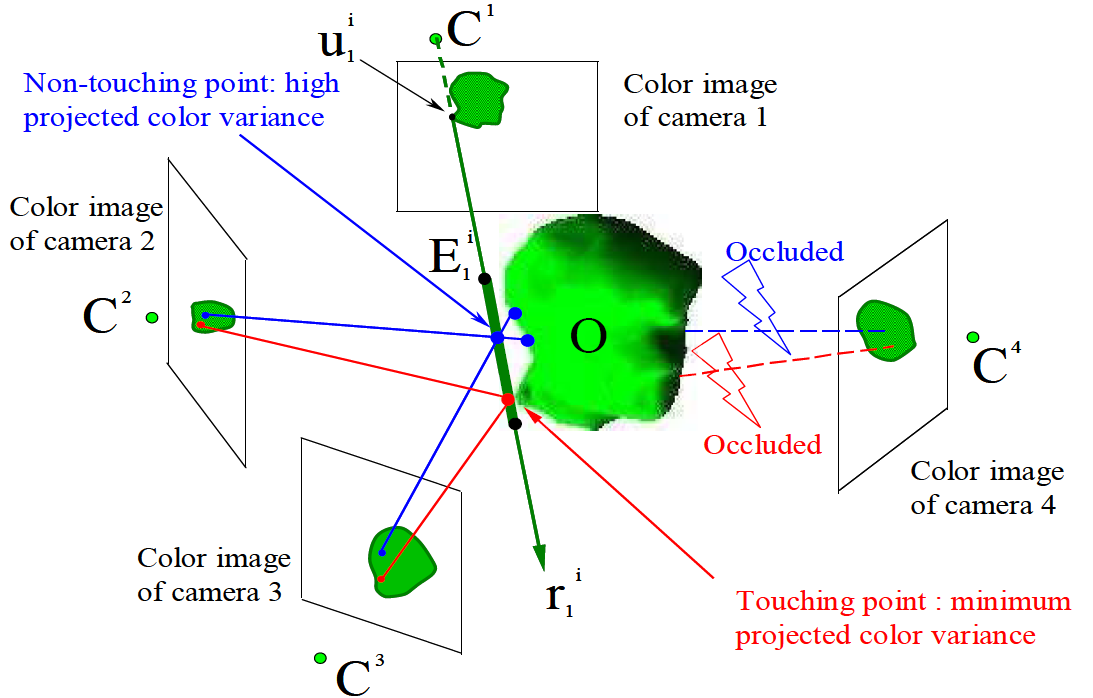 Alignment Using Colored Surface Points
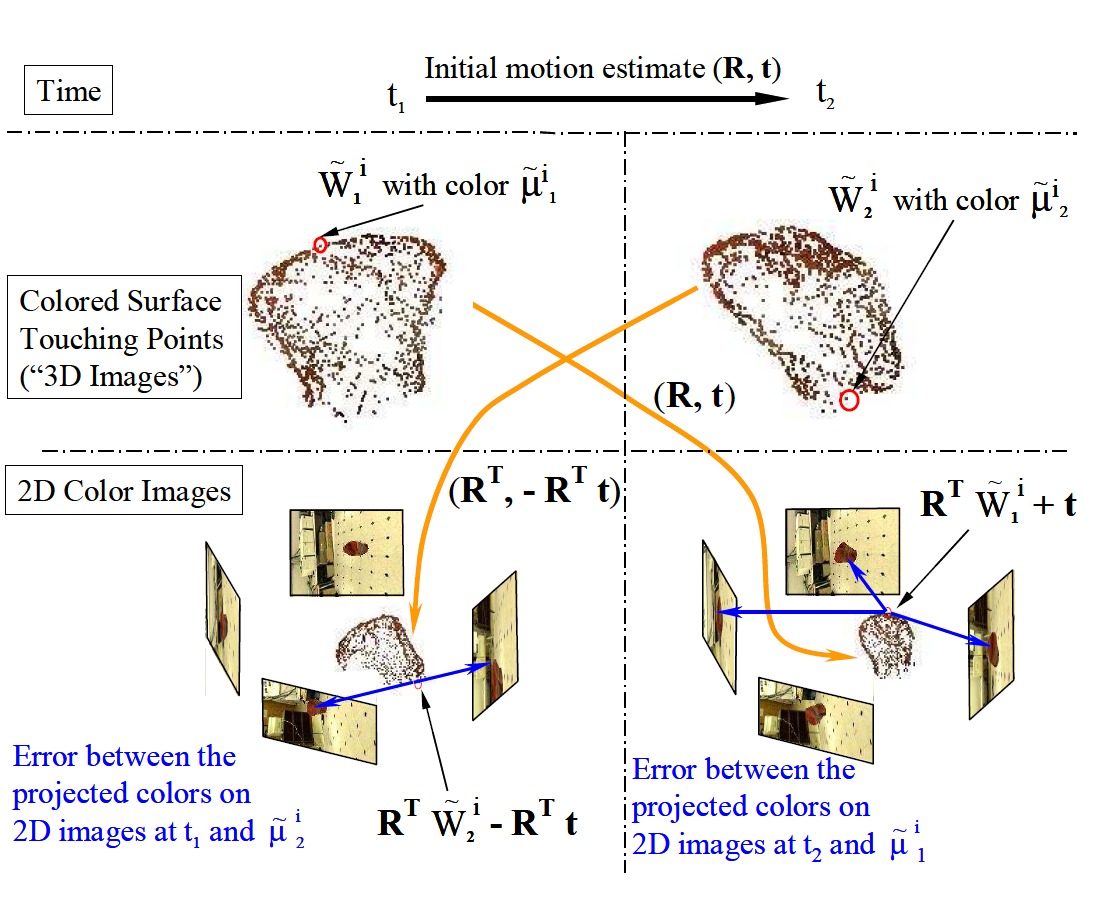 Visual Hull Refinement
for each frame j can be estimated by minimizing:



Fixing the first frame     as the reference time

Combine any silhouette image     with     by considering:

additional cameras placed at positions and orientations transformed by

     as “new” silhouette images capture with this camera at the same time of 


All of the           silhouette images are used in refinement
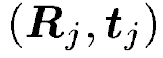 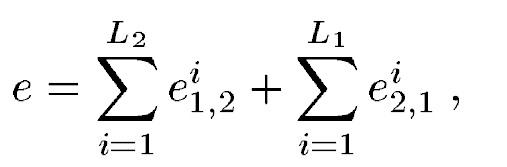 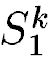 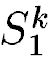 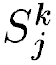 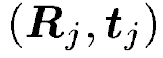 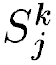 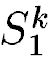 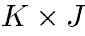 Determining Visibility
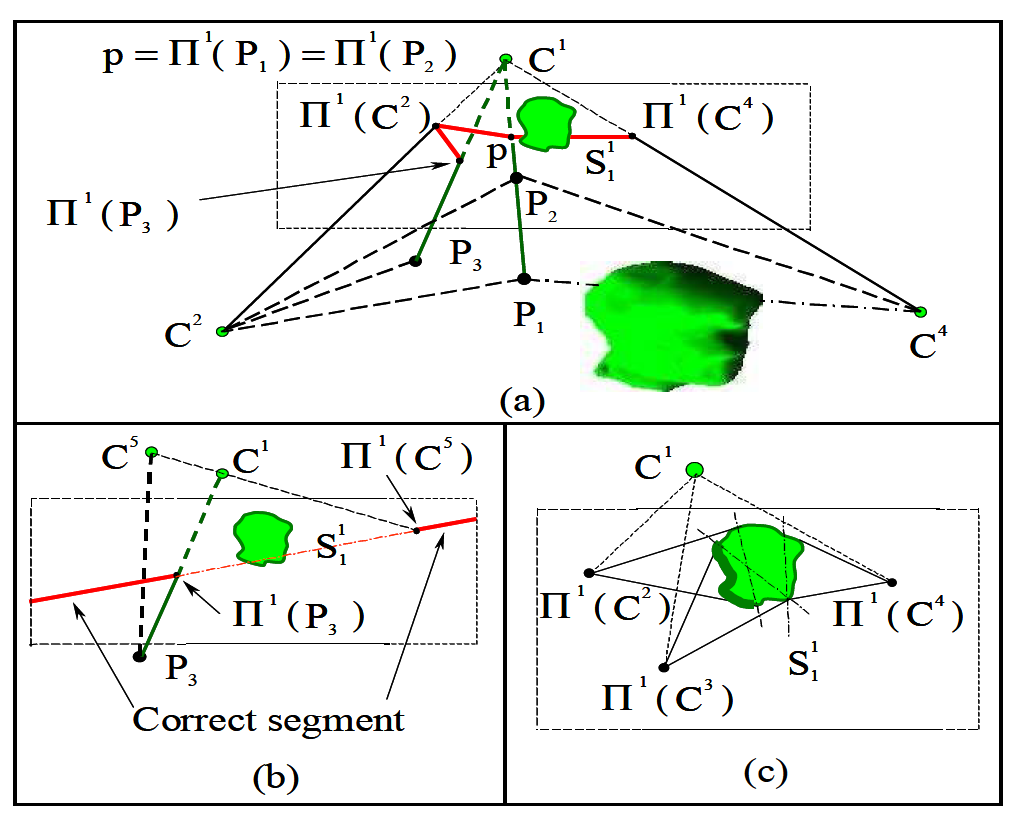 Results
Discussion